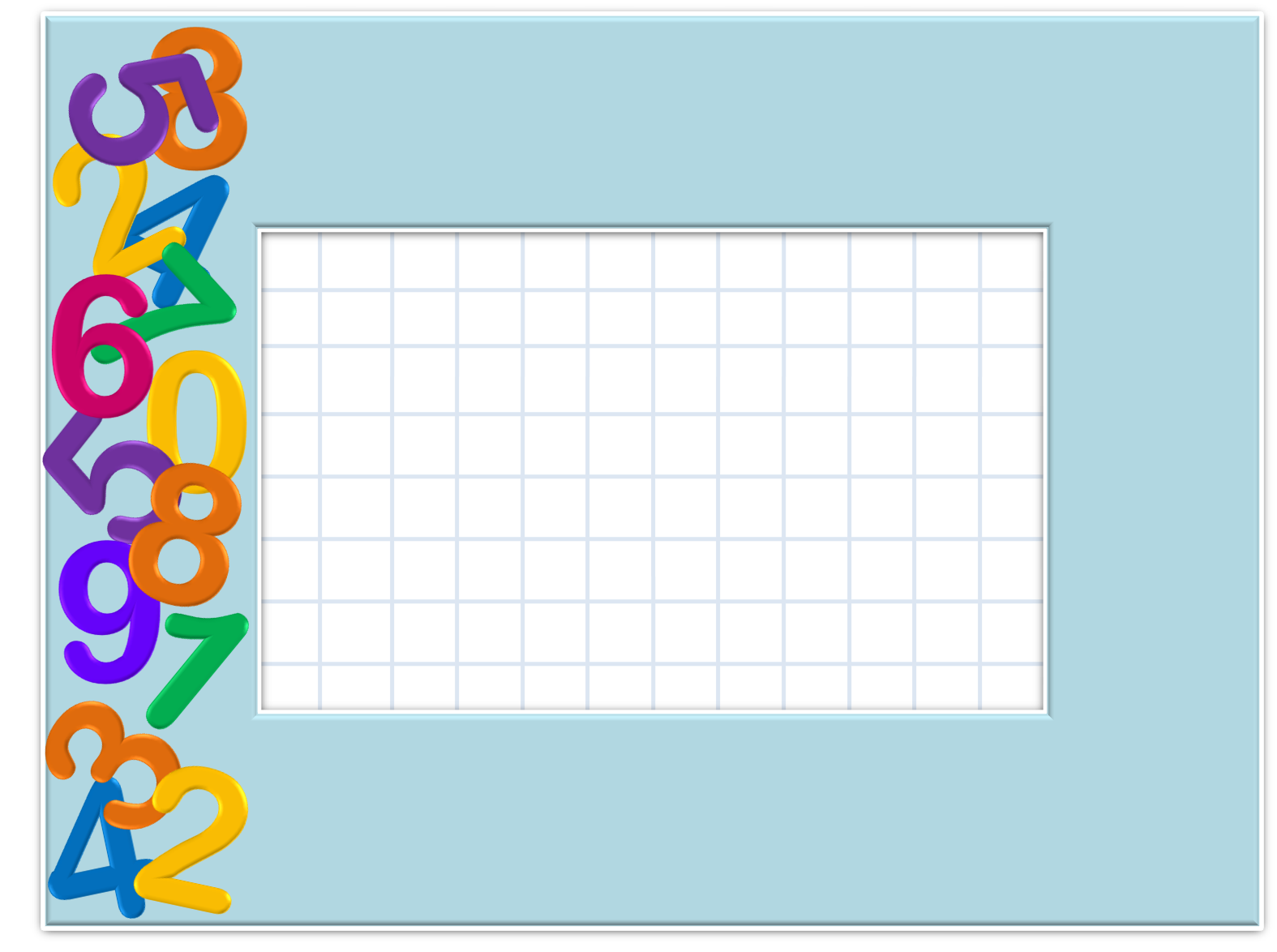 «Спортта дарынды балаларға арналған мамандандырылған мектеп-интернаты» ММ
Көрсеткіштік және логарифмдік функцияларды дифференциалдау
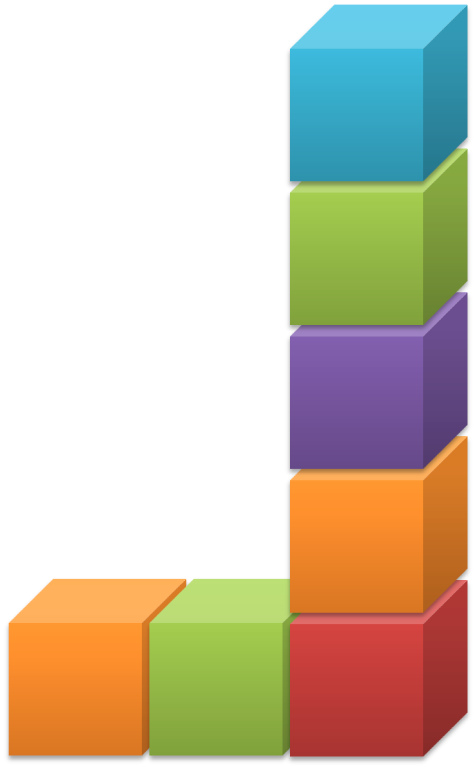 Алгебра. 11 сынып
Математика пәнінің мұғалімі А.Т.Сункарбекова
Үй жұмысын тексеру
№263 Функцияның өсу және кему аралықтарын табыңдар:
1)
Жауабы: (-;1) – кемиді
			(1;+) – өседі 
2 )
Жауабы: (-;1) – кемиді
			(1;+) – өседі 


2)
Дифференциалдау ережелері:
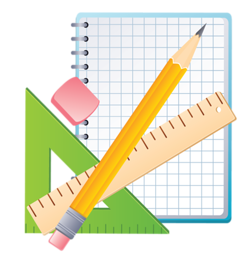 Көрсеткіштік және логарифмдік функцияларының туындысын табу формулалары:
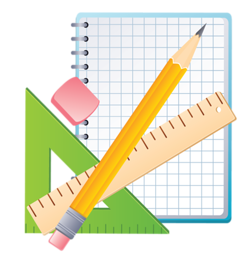 Топтық жұмыс
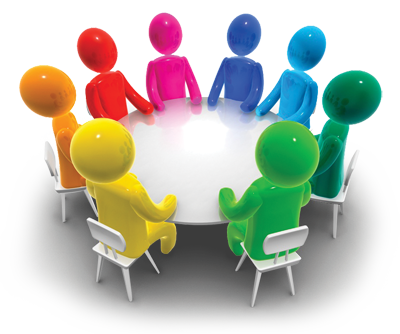 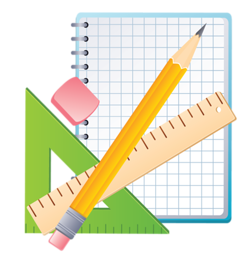 1-раунд: Сәйкестендіру
2-раунд: Бәйге
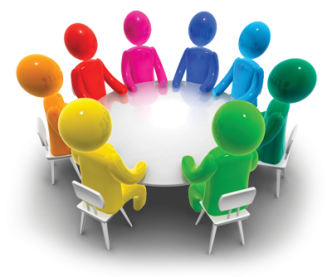 30
10
20
30
10
20
30
10
20
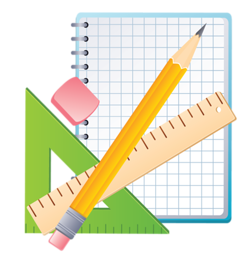 30
10
20
- 10 ұпай
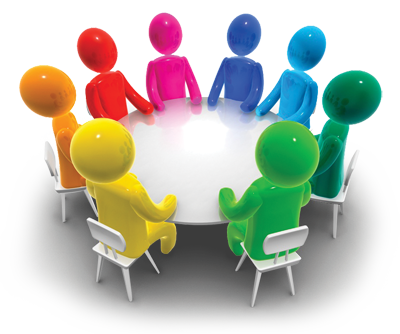 Функцияның туындысын табыңдар:
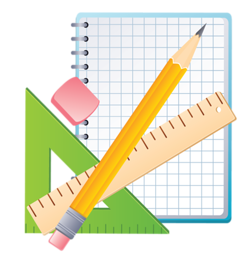 - 20 ұпай
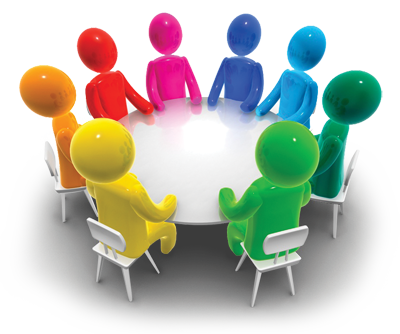 Функцияның туындысын табыңдар:
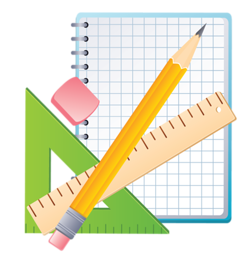 - 30 ұпай
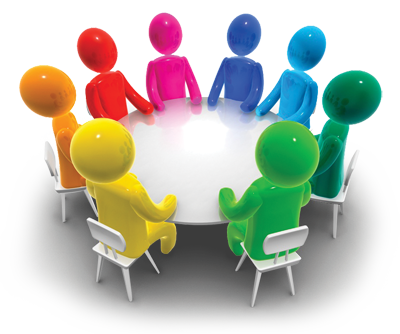 Функцияның туындысын табыңдар:
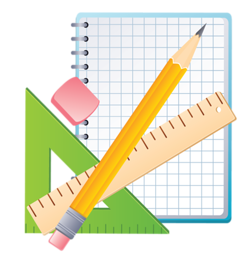 - 10 ұпай
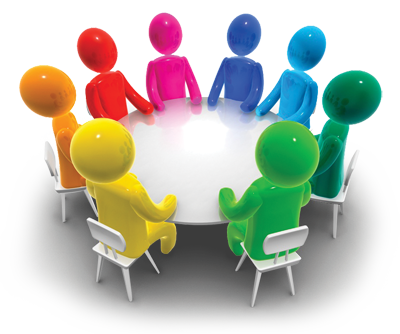 Функцияның туындысын табыңдар:
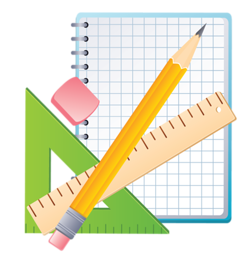 - 20 ұпай
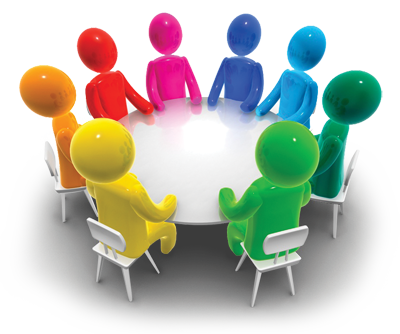 Функцияның туындысын табыңдар:
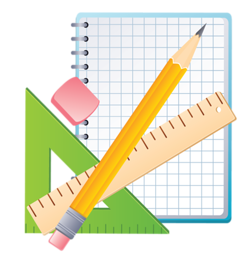 - 30 ұпай
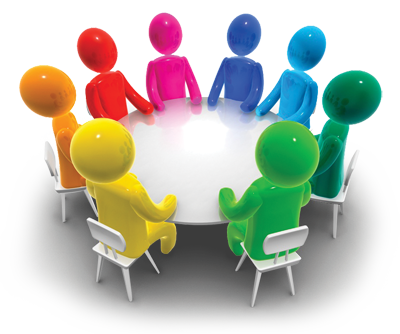 Функцияның туындысын табыңдар:
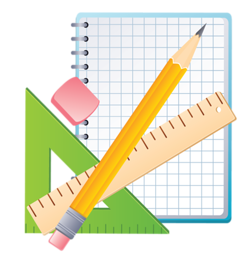 - 10 ұпай
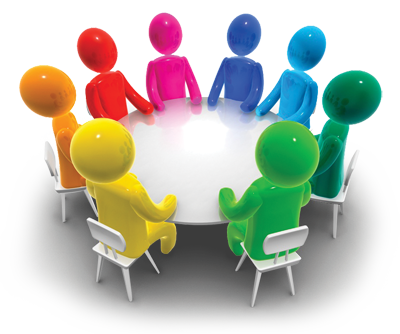 Функцияның туындысын табыңдар:
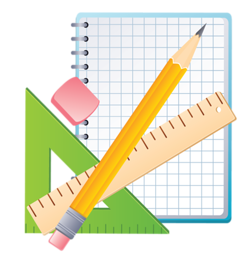 - 20 ұпай
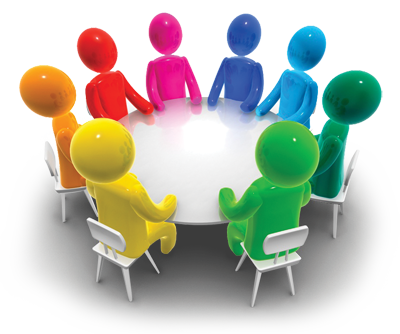 Функцияның туындысын табыңдар:
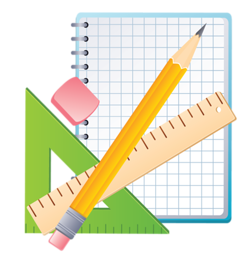 - 30 ұпай
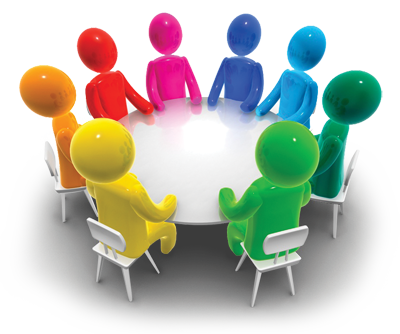 Функцияның туындысын табыңдар:
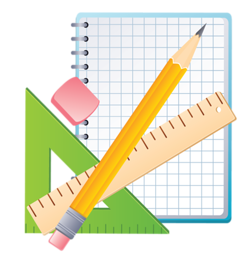 - 10 ұпай
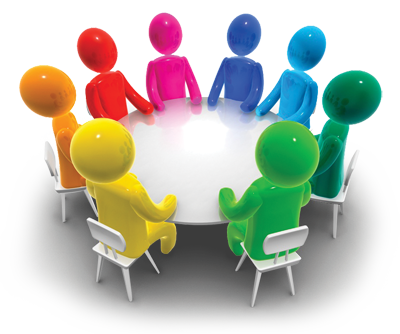 Функцияның туындысын табыңдар:
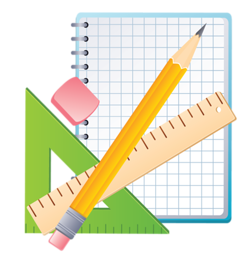 - 20 ұпай
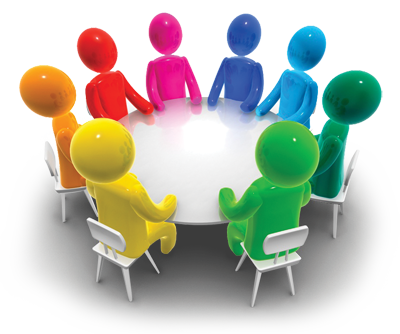 Функцияның туындысын табыңдар:
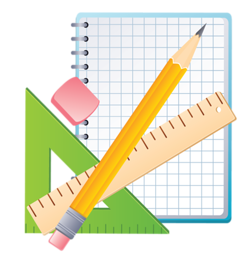 - 30 ұпай
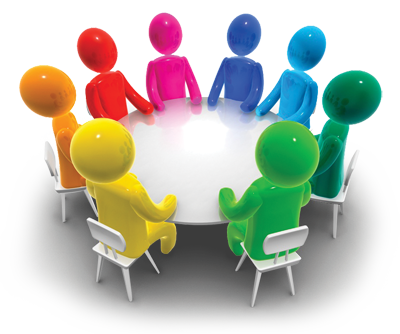 Функцияның туындысын табыңдар:
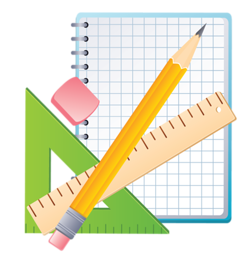 3-раунд: ойлан, тап!
f /(x0)
Функцияның нүктедегі туындысы

Функция графигіне жүргізілген жанаманың теңдеуі 

Функцияның экстремум нүктелерін анықтаңдар
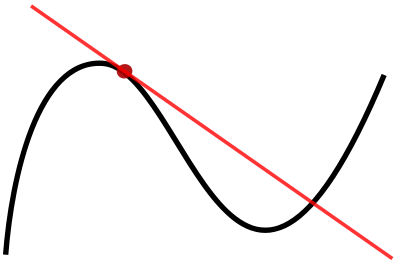 уmax
уmin
1-тапсырма: Функцияның нүктедегі туындысы
функциясы берілген ,f '(-1) нүктесіндегі туындыны табыңыз.
Шешімі:
Жауабы: 1,5
2-тапсырма: Функция графигіне жүргізілген жанаманың теңдеуі
функция графигіне х0=1 нүктесінде жүргізілген жанаманың теңеуін жазыңдар.
Шешімі:
y=e+e(x-1);   y = ex
Жауабы: у=ex
3-тапсырма: Функцияның экстремум нүктесін анықтаңдар
немесе
х=0   және  х=-2
3)
-
+
+
x
-2
0
х = -2 – максимум нүктесі
4)
х = 0 – минимум нүктесі
Жауабы:
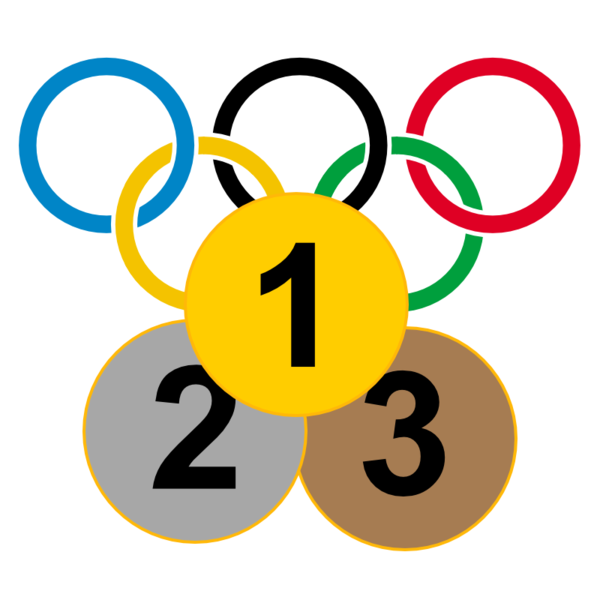 Бағалау
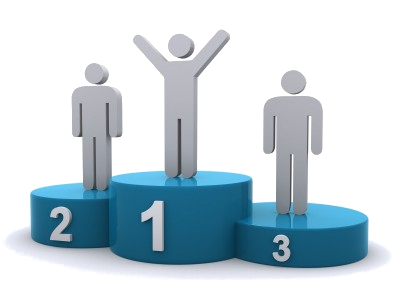 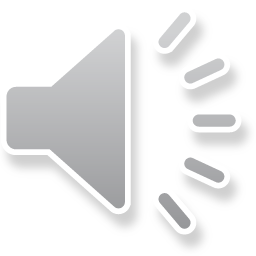 Интернет-ресурстар:
http://egemaximum.ru/pokazatelnaya-funktsiya/
http://or-gr2005.narod.ru/grafik/sod/gr-3.html
http://ru.wikipedia.org/wiki/
http://900igr.net/prezentatsii
http://ppt4web.ru/algebra/proizvodnaja-pokazatelnojj-funkcii.html